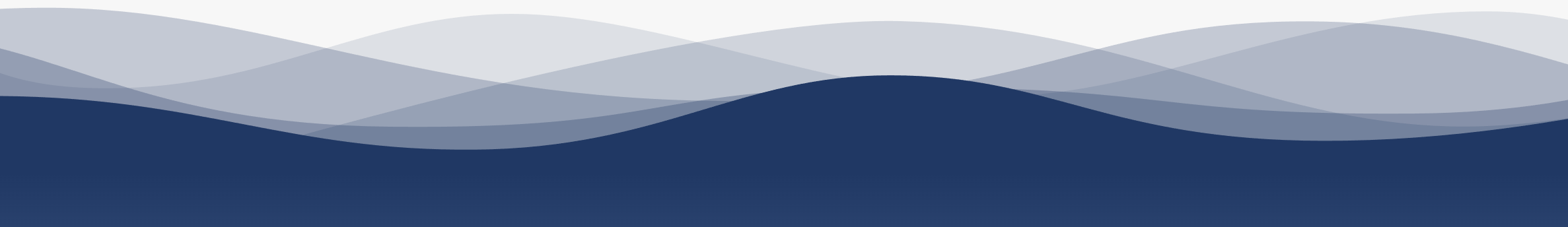 1
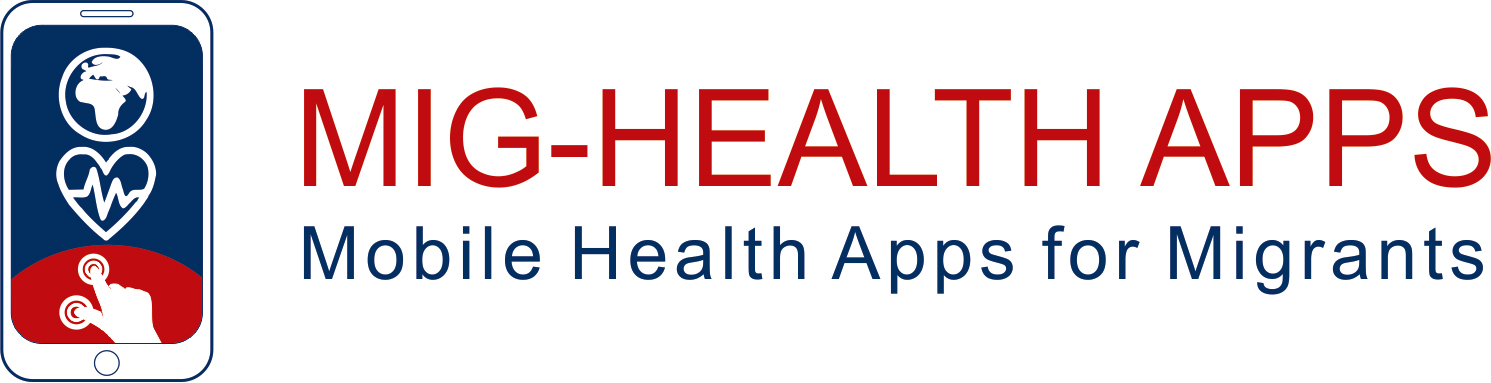 7
2
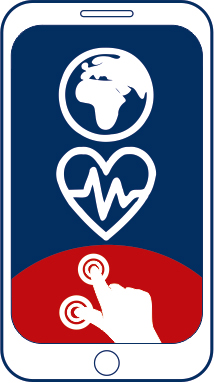 8
3
9
https://apps4health.eu/
4
Ενότητα 3 - Συνεδρία Αυτοδιδασκαλίας (3.3)Εφαρμογές υγείας για τη σωματική άσκηση
10
5
11
6
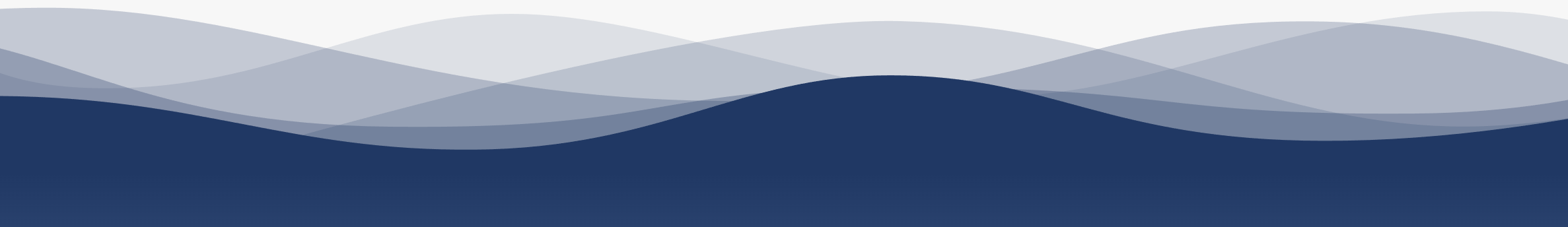 Με τη συγχρηματοδότηση της Ευρωπαϊκής Ένωσης. Οι απόψεις και οι γνώμες που διατυπώνονται εκφράζουν αποκλειστικά τις απόψεις των συντακτών και δεν αντιπροσωπεύουν κατ' ανάγκη τις απόψεις της Ευρωπαϊκής Ένωσης ή του Ευρωπαϊκού Εκτελεστικού Οργανισμού Εκπαίδευσης και Πολιτισμού (EACEA). Η Ευρωπαϊκή Ένωση και ο EACEA δεν μπορούν να θεωρηθούν υπεύθυνοι για τις εκφραζόμενες απόψεις.
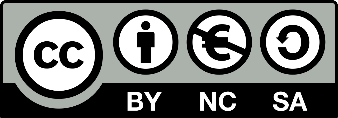 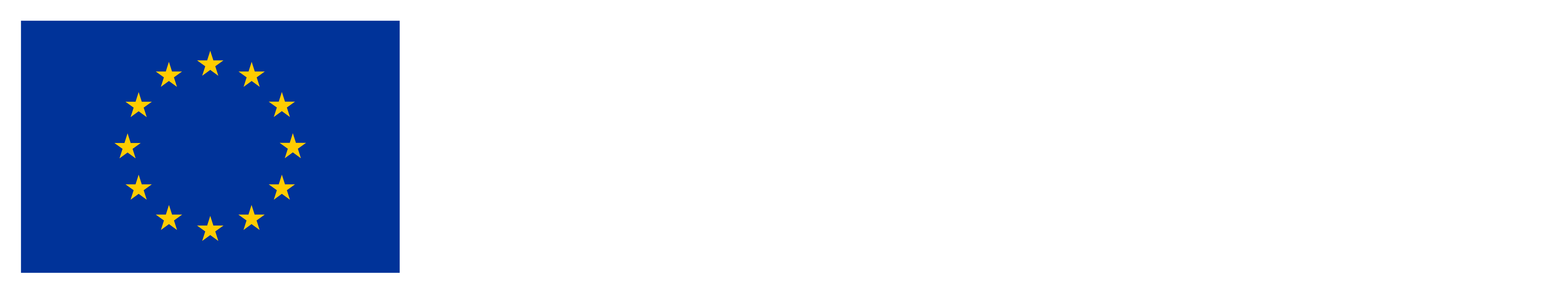 Εταίροι
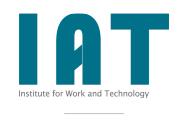 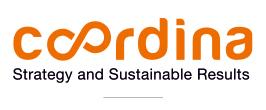 WESTFALISCHE HOCHSCHULE GELSENKIRCHEN,BOCHOLT, RECKLINGHAUSEN
ΓΚΕΛΣΕΝΚΙΡΤΣΕΝ, ΓΕΡΜΑΝΙΑ
www.w-hs.de
COORDINA ORGANIZACIÓN DE EMPRESAS YRECURSOS HUMANOS, S.L.
ΒΑΛΕΝΣΙΑ, ΙΣΠΑΝΙΑ
coordina-oerh.com
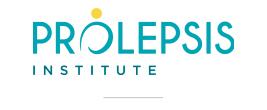 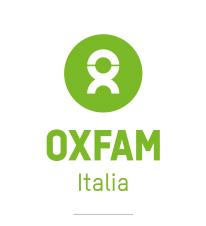 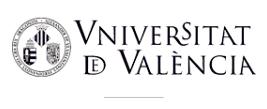 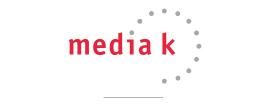 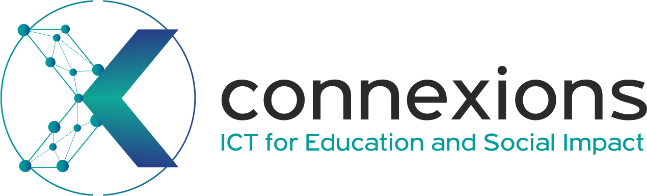 CONNEXIONS
ΑΘΗΝΑ, ΕΛΛΑΔΑ
www.connexions.gr
PROLEPSIS
ΑΘΗΝΑ, ΕΛΛΑΔΑwww.prolepsis.gr
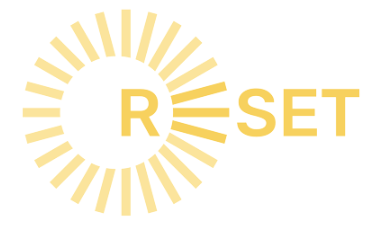 UNIVERSITAT DE VALENCIA
ΒΑΛΕΝΣΙΑ, ΙΣΠΑΝΙΑ
www.uv.es
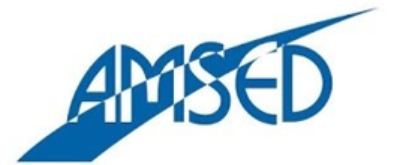 media k GmbH
Μπαντ Μέργκεντχάιμ, ΓΕΡΜΑΝΙΑ
www.media-k.eu
OXFAM ITALIA INTERCULTURA
ΑΡΕΤΖΟ, ΙΤΑΛΙΑ
www.oxfamitaliΑ.org/
RESET
ΚΥΠΡΟΣ
www.resetcy.com
AMSED
ΣΤΡΑΣΒΟΥΡΓΟ, ΓΑΛΛΙΑ
www.amseΔ.fr
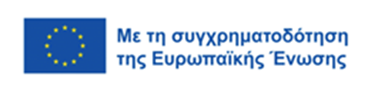 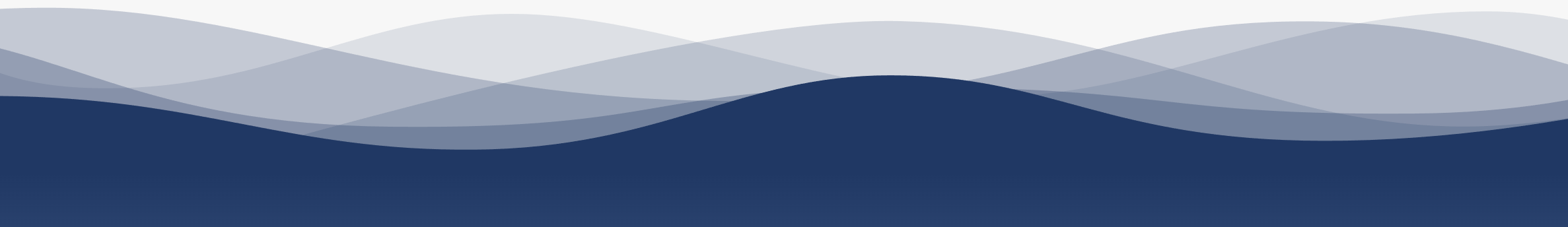 Συνεδρία Αυτοδιδασκαλίας:Περιεχόμενο
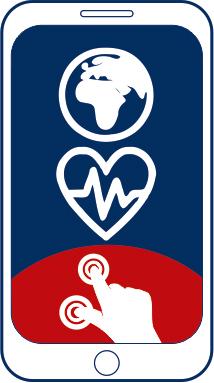 1. Κουίζ και αυτοαξιολόγηση
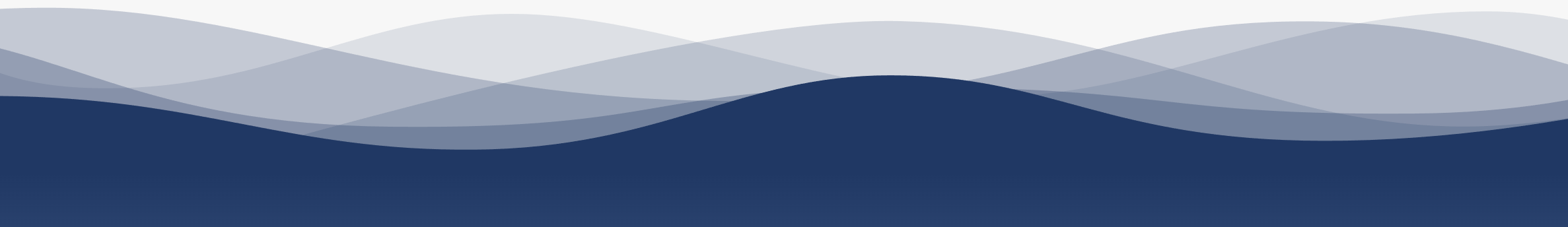 Ποιο είναι το κύριο όφελος από τη χρήση εφαρμογών σωματικής άσκησης;
Μόνο μία απάντηση είναι σωστή!
Α. Κοινωνικοποίηση
Β. Παρακολούθηση και βελτίωση της υγείας και της φυσικής κατάστασης
Γ. Περισσότερη ώρα για βιντεοπαιχνίδια
Δ. Υπολογισμός των θρεπτικών συστατικών
[Speaker Notes: Σωστή απάντηση: B]
Ποιο από τα παρακάτω ΔΕΝ αποτελεί κοινό χαρακτηριστικό των εφαρμογών για τη φυσική κατάσταση;
Μόνο μία απάντηση είναι σωστή!
Α. Καθορισμός στόχων
Β. Παρακολούθηση προόδου
Δ. Μετάδοση βίντεο
Γ. Καταμέτρηση θερμίδων
[Speaker Notes: Σωστή απάντηση: Δ]
Σε τι αναφέρεται ο όρος "ενσωμάτωση εφαρμογών με φορητές συσκευές;“
Μόνο μία απάντηση είναι σωστή!
Α. Στη δυνατότητα να παραγγέλνουμε ρούχα γυμναστικής από το διαδίκτυο.
Β. Στον συγχρονισμό με έξυπνα ρολόγια και συσκευές παρακολούθησης της φυσικής κατάστασης.
Δ. Στη χρήση εικονικής πραγματικότητας για σκοπούς άσκησης
Γ. Στην κοινοποίηση της βελτίωσης της φυσικής μας κατάστασης στα μέσα κοινωνικής δικτύωσης.
[Speaker Notes: Σωστή απάντηση: B]
Πώς μπορούν οι εφαρμογές φυσικής κατάστασης να βοηθήσουν στην αποτελεσματική διαχείριση χρόνου;
Μόνο μία απάντηση είναι σωστή!
Β. Παρέχοντας συνταγές για υγιεινά γεύματα.
Α. Στέλνοντας ενθαρρυντικά αποφθέγματα καθημερινά
Γ. Βοηθώντας τους χρήστες να προγραμματίσουν και να θέσουν σε προτεραιότητα τη σωματική άσκηση.
Δ. Προτείνοντας τις καλύτερες τηλεοπτικές εκπομπές
[Speaker Notes: Σωστή απάντηση: Γ]
Ποιος από τους ακόλουθους είναι ένας βάσιμος για να αντικαταστήσετε μια εφαρμογή φυσικής κατάστασης με μια άλλη;
Μόνο μία απάντηση είναι σωστή!
Β. Η εφαρμογή έχει πάρα πολλές λειτουργίες
Α. Ο φίλος σας χρησιμοποιεί μια άλλη εφαρμογή
Γ. Η νέα εφαρμογή ανταποκρίνεται καλύτερα στους στόχους και τις προτιμήσεις σας
Δ. Θέλετε να σταματήσετε τη γυμναστική
[Speaker Notes: Σωστή απάντηση: Γ]
Οι εφαρμογές υγείας μπορούν να καταγράφουν τα ημερήσια σας βήματα και να σας παρέχουν ανατροφοδότηση σχετικά με τα επίπεδα σωματικής σας δραστηριότητας.
Σωστό
Λάθος
[Speaker Notes: Σωστή απάντηση: Σωστό]
Οι εφαρμογές υγείας μπορούν να παρέχουν εξατομικευμένα προγράμματα γυμναστικής με βάση τους στόχους και το τρέχον επίπεδο φυσικής σας κατάστασης.
Σωστό
Λάθος
[Speaker Notes: Σωστή απάντηση: Σωστό]
Αντιστοιχίστε τις στήλες
Αντιστοιχίστε τις στήλες!
Α. Διαλειμματική προπόνηση υψηλής έντασης (HIIT)
Α. Μια μορφή άσκησης που επικεντρώνεται στην ενδυνάμωση των μυών του κορμού του σώματος μέσω κινήσεων ακριβείας και ελεγχόμενης αναπνοής
Β. Τρίαθλο
Β. Ένα πρόγραμμα γυμναστικής που περιλαμβάνει διάφορες λειτουργικές κινήσεις που εκτελούνται σε υψηλή ένταση, συνήθως σε ομαδικό πλαίσιο
Γ. Πιλάτες
Γ. Ένας συνδυασμός καρδιαγγειακών ασκήσεων και ασκήσεων δύναμης που εκτελούνται σε υψηλή ένταση με μικρά διαστήματα ανάπαυσης
Δ. Ένα άθλημα αντοχής που περιλαμβάνει κολύμβηση, ποδηλασία και τρέξιμο, τα οποία συνήθως πραγματοποιούνται διαδοχικά σε έναν μόνο αγώνα
Δ. CrossFit
[Speaker Notes: Σωστές απαντήσεις:
A 🡪 Γ
B 🡪 Δ
Γ 🡪 AΔ 🡪 B]
Ο Παγκόσμιος Οργανισμός Υγείας συνιστά τουλάχιστον 60 λεπτά σωματικής δραστηριότητας μέτριας έως έντονης έντασης καθημερινά.
Σωστό
Λάθος
[Speaker Notes: Σωστή απάντηση: Σωστό]
Η καρδιαγγειακή άσκηση είναι ο μόνος αποτελεσματικός τρόπος για να κάψετε λίπος.
Λάθος
Σωστό
[Speaker Notes: Σωστή απάντηση: Λάθος]
Οι ημέρες ξεκούρασης είναι εξίσου σημαντικές με τις ημέρες γυμναστικής όσον αφορά την πρόοδο.
Σωστό
Λάθος
[Speaker Notes: Σωστή απάντηση: Σωστό]
Ο μυϊκός πόνος μετά από τη γυμναστική σημαίνει ότι έχετε τραυματιστεί.
Λάθος
Σωστό
[Speaker Notes: Σωστή απάντηση: Λάθος]
Η γυμναστική με βάρη είναι ο μόνος τρόπος για να χτίσετε μυς.
Λάθος
Σωστό
[Speaker Notes: Σωστή απάντηση: Λάθος]
Η διαλειμματική προπόνηση υψηλής έντασης (High-Intensity Interval Training, HIIT) είναι πιο αποτελεσματική για την απώλεια λίπους από ό,τι η καρδιαγγειακή προπόνηση σταθερής έντασης.
Σωστό
Λάθος
[Speaker Notes: Σωστή απάντηση: Σωστό]
Η τακτική σωματική άσκηση μπορεί να βελτιώσει την ψυχική υγεία και τις γνωστικές λειτουργίες.
Σωστό
Λάθος
[Speaker Notes: Σωστή απάντηση: Σωστό]
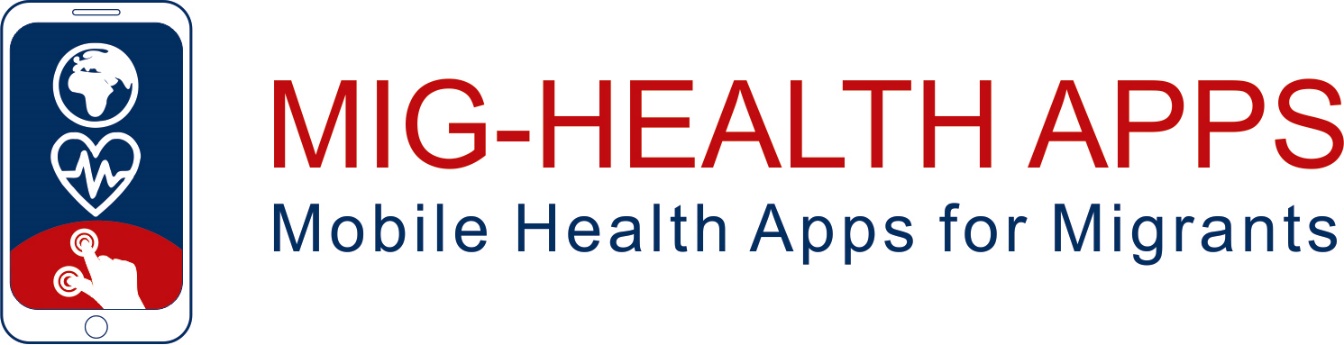 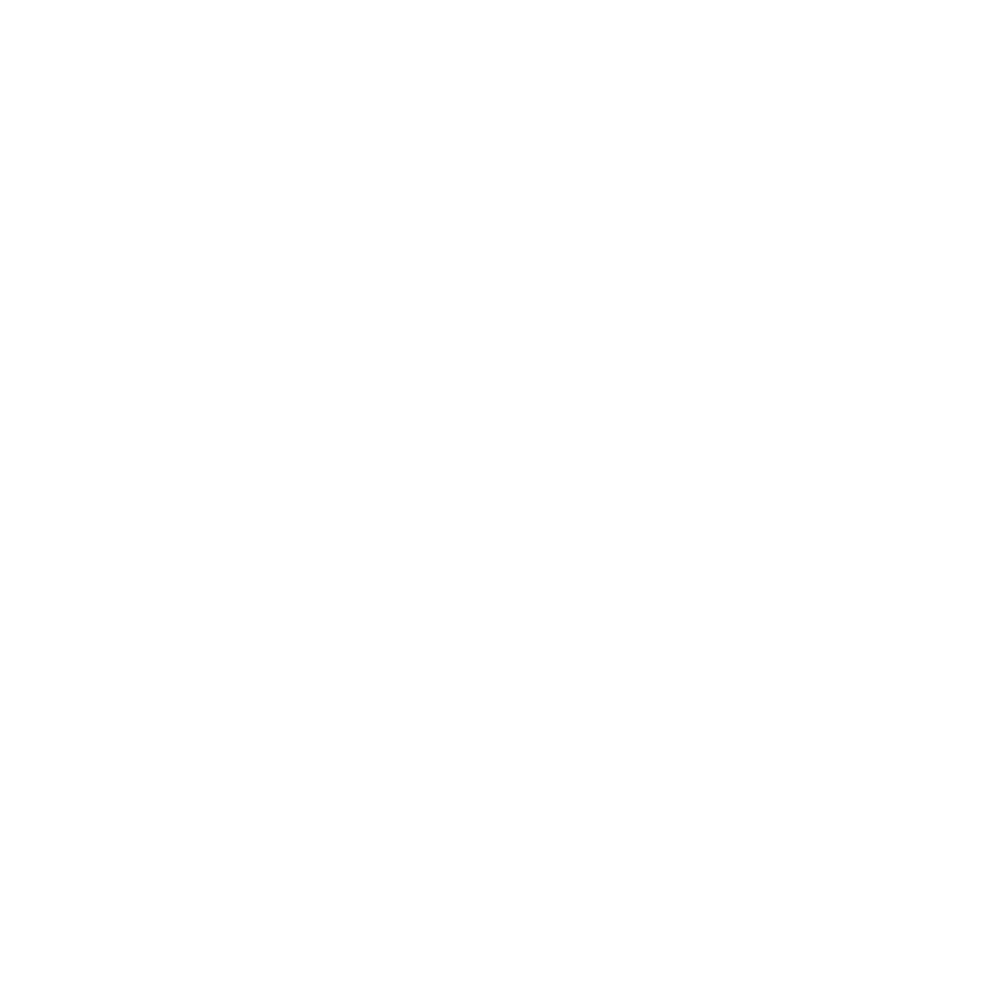 Συγχαρητήρια!Ολοκληρώσατε τη διδασκαλία αυτής της ενότητας!
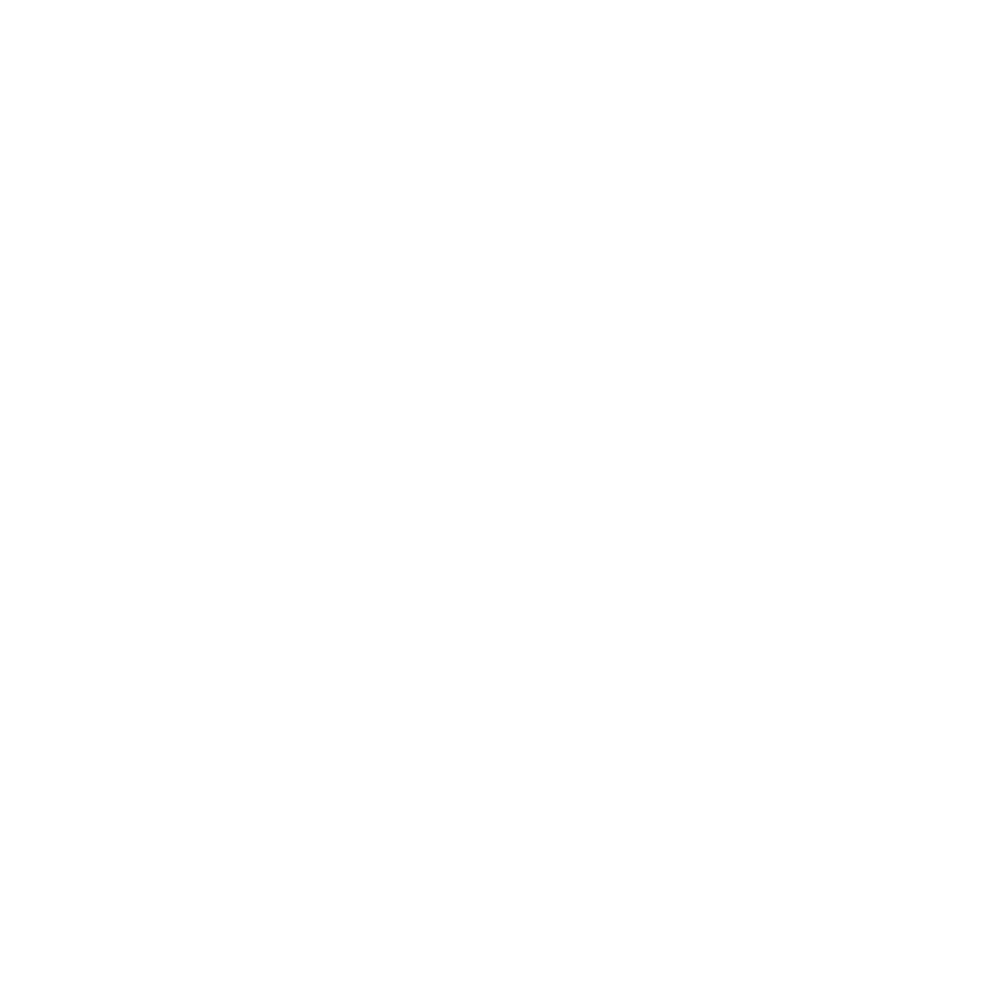 Με τη συγχρηματοδότηση της Ευρωπαϊκής Ένωσης. Οι απόψεις και οι γνώμες που διατυπώνονται εκφράζουν αποκλειστικά τις απόψεις των συντακτών και δεν αντιπροσωπεύουν κατ' ανάγκη τις απόψεις της Ευρωπαϊκής Ένωσης ή του Ευρωπαϊκού Εκτελεστικού Οργανισμού Εκπαίδευσης και Πολιτισμού (EACEA). Η Ευρωπαϊκή Ένωση και ο EACEA δεν μπορούν να θεωρηθούν υπεύθυνοι για τις εκφραζόμενες απόψεις.
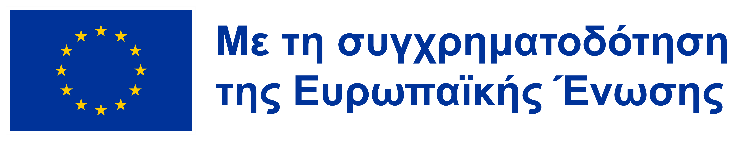